Independent Living Research Utilization
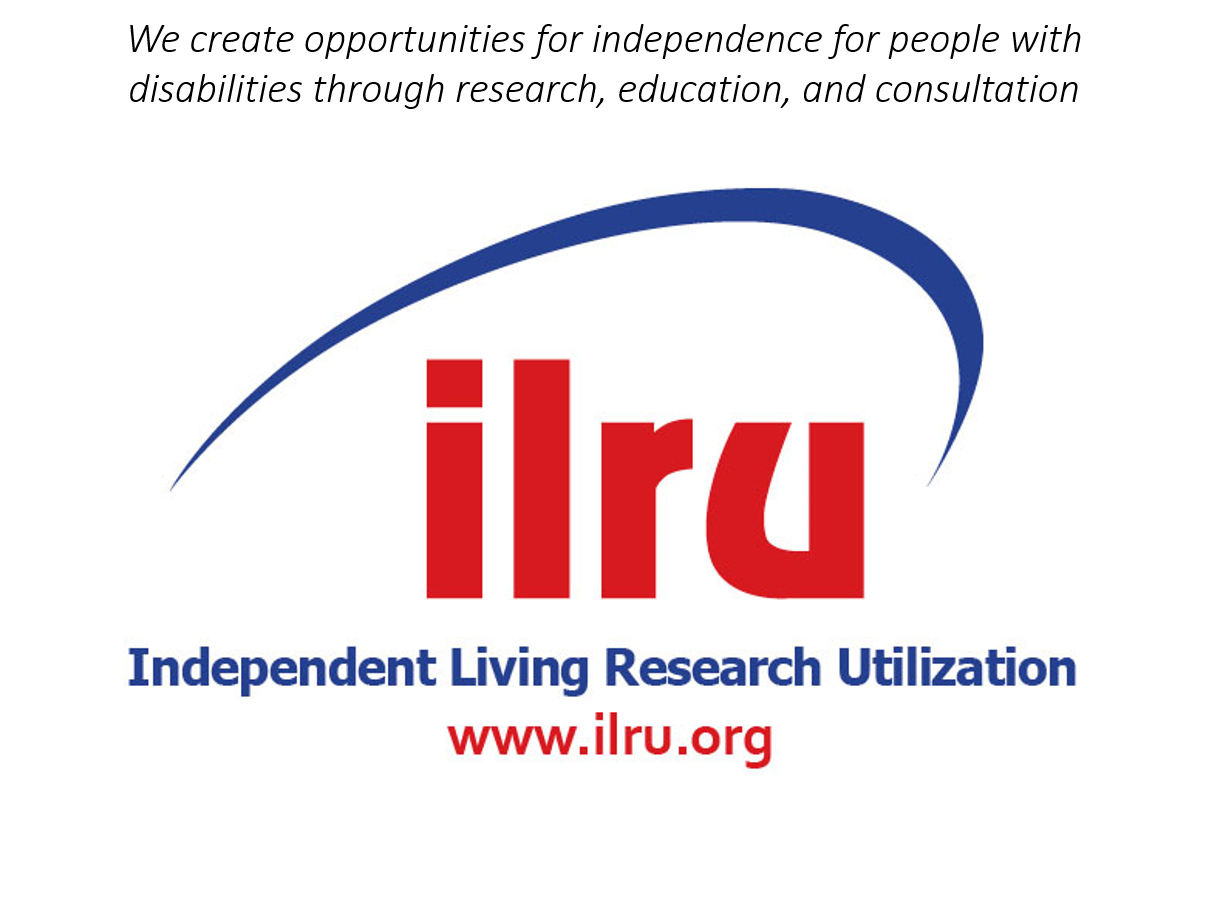 1
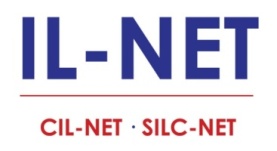 Get to the Core of It: Integrating CIL Core Services for a Holistic Consumer ExperienceDay 1 ReviewMay 2, 2018Tempe, AZ
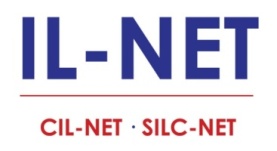 Get to the Core of It: Integrating CIL Core Services for a Holistic Consumer ExperienceImplementing Effective I&R ServicesPresenters:Darrel ChristensonKimberly Tissot May 2, 2018Tempe, AZ
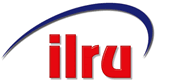 Implementing Effective I&R Services at Ability360Darrel Christenson
What is a Core Service?
Centers for Independent Living (CILs) provide services to individuals with a range of significant disabilities from cross-disability multicultural populations. 
From § 1329.4
Independent living core services mean…
Information and referral services;
Independent Living skills training;
Peer counseling, including cross-disability peer counseling;
Individual and systems advocacy;
[Speaker Notes: What is a Core Service?
Centers for independent living provide services to individuals with a range of severe disabilities from cross-disability multicultural populations. The core services that centers for independent living provide are individual and systems advocacy, peer counseling, information and referral, and independent living skills training.

In addition to promoting and practicing the independent living philosophy, CILs are required to provide the following four core services:  (1) Independent Living Skills Training teaches people with disabilities basic life skills toward becoming independent, or maintaining and enhancing independence. Examples include budgeting, self-advocacy, using public transportation, cooking, and stress management; (2) Advocacy Programs offer assistance in navigating through administrative networks to obtain services such as housing and health care. Advocacy programs also operate at the systems level to initiate, promote and protect public policy for the benefit of people with disabilities; (3) Peer Support Programs match people with disabilities who have similar circumstances and goals. A person who is adapting to life with a disability, transitioning to adulthood or to living more independently, may benefit from working with a peer who has experience and knowledge to share; and, 
(4) Information & Referral Services are important because knowledge is power. Individuals may call when needing information on disability-related issues such as housing, employment, assistive technology, and legal issues.  CILs maintain information on disability and community resources and refer callers appropriately.
Page 16
Roles and Responsibilities of CILs
In addition to promoting and practicing the independent living philosophy, CILs are required to provide the following four core services:  (1) Independent Living Skills Training teaches people with disabilities basic life skills toward becoming independent, or maintaining and enhancing independence. Examples include budgeting, self-advocacy, using public transportation, cooking, and stress management; (2) Advocacy Programs offer assistance in navigating through administrative networks to obtain services such as housing and health care. Advocacy programs also operate at the systems level to initiate, promote and protect public policy for the benefit of people with disabilities; (3) Peer Support Programs match people with disabilities who have similar circumstances and goals. A person who is adapting to life with a disability, transitioning to adulthood or to living more independently, may benefit from working with a peer who has experience and knowledge to share; and, 
(4) Information & Referral Services are important because knowledge is power. Individuals may call when needing information on disability-related issues such as housing, employment, assistive technology, and legal issues.  CILs maintain information on disability and community resources and refer callers appropriately.]
What is a Core Service?, cont’d.
Services that:
Facilitate the transition of individuals with significant disabilities from nursing homes and other institutions to home and community-based residences….
Provide assistance to individuals with significant disabilities who are at risk of entering institutions so that the individuals may remain in the community….
Facilitate the transition of youth who are individuals with significant disabilities, who were eligible for IEPs…, and who have completed their secondary education or otherwise left school, to postsecondary life….
Slide 2 Why is I&R a Core Service?
A primary means to promoting consumer empowerment.
Supports an individual’s capacity for self-reliance and self determination.
“Education, affirmation, collaborative planning, and problem solving.”—AIRS (Alliance of Information and Referral Systems)
Provides a road map for navigating complex and confusing systems.
[Speaker Notes: why is Information & Referral a core service?  Well, we believe that I&R is a primary means for promoting consumer empowerment.  It sounds often trite, but it's also true that knowledge is power, and when we can give folks the informational tools and referral resources that they need, they become empowered.  When they get accurate information and meaningful referrals that they can act on, it's going to really promote their ability to live independently. Secondly, we believe that I&R supports an individual's capacity for self‑reliance and self‑determination.  When Centers for Independent Living get Information & Referral calls, we're assuming competence and ability right from the get‑go and really trying to support the person's capacity for self‑reliance and self‑determination by supporting that with the Information & Referral that they need.
The alliance for information and referral systems, known as AIRS, has a quote here that I&R is education, affirmation, collaborative planning and problem solving.  And so this is a really key point where a caller and the information referral specialist or staff person that they're working with become equal partners and are working toward meeting the person's goal and doing that, again, by affirming that they have the capacity to act in their own best interest.
Finally, Information & Referral as a core service because it provides a roadmap for navigating complex and confusing systems.  Now, I know that all of you understand exactly what I'm saying where you've got one service system for adults with disabilities, with physical disability, and an entirely separate system for adults or children with intellectual or developmental disabilities.  And entirely different service system for people with mental health needs.  As we also know, there's a lot of contradictory information out there.  What may be true for one person in one service system isn't necessarily true for another person in another service system.  So by using our expertise we can save people a lot of heartache and a lot of wasted time.  So with that, I'm going to turn it over to Darrel who is going to talk about the customer service end of providing I&R services.]
Slide 3 I&R Core Service: The Human Approach –The First Point of Entry
Consumers contact I&R Specialist for:
Programs and services offered by their CIL.
Independent Living Skills
Advocacy 
Peer Support 
Other services
[Speaker Notes: the I&R core service, the human approach, the first point of entry ‑‑ the way I look at it, folks, is that the I&R program is like the gateway arch in St. Louis... it's the entrance to your agency and it's the gateway to your agency and the other services that you provide, no matter if you're a small one that provides just the four core or if you have ancillary programs as well. But this is your first point of entry.  And consumers, when they call in, they're going to talk to hopefully, first, your I&R specialist.  Now, your secretary is going to point them in the right direction, but make sure that you're not handing people off two or three times within a single call.  You've been on those phone calls, I'm sure, where you've been bounced around from staff to staff if you're calling your insurance company or your State Farm or whoever and you say ‑‑ you get bounced around.  Try not to do that.  But your programs and services offered by the center are going to be at least your four core services that the I&R specialist is going to refer you over to those, to the IL skills program, the advocacy program or the peer support, and so that's really going to be key as being your first point of entry there.]
The First Point of Entry, cont’d
Resources offered within the community.
Housing
Employment
Financial Assistance
Healthcare
Transportation
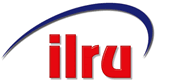 Slide 5 Customer Service
For an I&R Specialist to succeed at providing relevant information, they must possess knowledge AND customer services skills.
Know what you can and cannot do for the consumer.
Know your boundaries/parameters—it’s ok.
Let them down easy.
[Speaker Notes: Customer service, extremely important.  For an I&R specialist to succeed in providing relevant information they really need to possess not only the knowledge but customer service skills, and when hiring for this position I would almost look at the customer service piece and their qualifications being more important than the knowledge of the resources in the community.  If someone is new to your community and applying for this job but they have great customer service skills and can really meet their needs, that, I think, would override the knowledge piece compared to someone who is well familiar with your community but does not ‑‑ but who does not have the customer service skills.
 
  You know, you want to have a cheerful voice, an upbeat, positive attitude, someone who is sincere in their voice, who can really impress upon folks that you do care, you want to help meet their needs, and you're there for the caller.  As far as customer service also you want to know what you can and cannot do for your consumer.  Ford people who are managers, executive directors on the call, please understand that it's okay and probably well advised to allow your staff to know what they can and cannot do.  We as Centers for Independent Living can't do everything for everybody.  We can't.  We're not everything to everybody.  And that's okay.  You know your boundaries and know your parameters.  It's okay.  Now, that's not an excuse for being lazy or uninformed, but just to know that you don't want to make false promises of information and services that you can't deliver on.  I would much rather have as a caller ‑‑ as a caller I would much rather have someone who says, "We don't have that service here, but I do know someone in the community who can help you," rather than to fake it and say, "We can provide the service," and you don't deliver.  And hopefully everybody on the line will be nodding their heads at that.  I would much rather have someone say I can't provide it but I know where you can go rather than making false promises by saying you can and don't deliver.  And when you have to say you don't have that service right there at your agency, let them down easy.  There's way to do that, and that's with a caring, understanding voice ‑‑ and that's with a caring, understanding voice.  You know, 70 to 90% of all communication is nonverbal.  A small fraction is only involving the words we use, but the rest of it is tone and volume and the way we say it.  So customer service is paramount in being that gateway to the agency.  If someone has a good first impression, that goes a long ways towards having a favorable impression of your agency.  Like you've heard it said so many times before, you only have one shot at becoming ‑‑ at getting a first impression.  You get one chance at it.  So as a customer service tip for your I&R person, make sure they're being that good, positive role model and cheerful voice.]
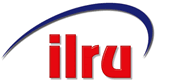 Slide 6 Listening Skills
Listen and understand the consumer’s issues.
Let the consumer speak without interruptions.
Be nonbiased with your suggestions.
[Speaker Notes: Listening skills... extremely important here.  Listen and understand the consumers issues.  There's been so many times where I've been on the phone, someone calls and says that they need housing.  Well, as they just gave me a short synopsis of their situation, it wasn't that they needed housing.  They were looking for some issues regarding domestic abuse and having a safe place to live, and it was dealing with the abuse issues or it was about financial management.  They're not managing their money well enough.  They have enough income that they should be able to afford decent housing, but the housing isn't the primary, but it turns out that it's money management and being able to spend wisely.  So really listen.  Listen and understand what they're saying.  And let the person speak without interrupting them.  Particularly for folks with speech impairments, it's too easy to want to jump in there and finish the other person's sentence or you know what they're going to say and it's painful or laborious to hear them talk because of a speech impairment, perhaps, yet you want to jump in and finish their sentence for them so you can speed the conversation along.  Don't do it.  Let them speak.  Give them the respect and dignity that they deserve and let them finish their thoughts and don't interrupt them. Now, I can also say, don't let them go into a dissertation about their life that on the third day of their 4th grade school year they did this, and on the 7th day that day and in 7th grade this did this.  Don't let them go into that.  You need to keep them focused, keep them online, and you can do that in a polite manner so that you can keep the call moving along, because for us here in Phoenix my staff person who does just the I&R program, she gets nearly 300 calls per month, and if she were to allow everyone 45 minutes to explain their whole life story she would really fall behind in her calls and really not provide good customer service with that. Also here it says to be non‑biased in your suggestions.  Do not ‑‑ please do not get trapped by the question, "Well, if you were me in my situation, what would you do?"  Do not answer that question.  What I would suggest instead is to say, "It really doesn't matter what you would do as a staff member but rather help them to problem solve what they feel is best given their values, moral judgments, their beliefs, because what happens is that if, for instance, I gave someone my advice and said, I think you need to do ‑‑ if I were you I would do this, folks, if it did not go well, they can come back and blame me and saying that Darrel is such an idiot, he didn't know what he was talking about, and take all responsibility off their shoulders and place it onto me because it was my suggestion what they should do. Conversely, if I gave them a suggestion and it went well, then they could come back and say, well, it really wasn't ‑‑ it was Darrel's idea.  It was all Darrel's idea and that's why it went so well.  Again, it takes the responsibility off their shoulders and puts it on someone else, and it doesn't give them the credit that they deserve for having achieved their goals, and it's their goals that you want to be looking at in assisting but not doing for.  That's the independent living philosophy.  Do it with them and help them along but don't do for.  So be unbiased in your suggestions.  Again, you can run into issues if there's some political or religious beliefs that may be different from yours, but make sure that your comments are more objective, middle of the road and being respectful of their views and their values.]
Slide 7 Communication Skills
Relay information clearly and concisely to consumers over the phone.
Have good written skills for consumers who choose to communicate by email or TTY.
When face-to-face with consumer, show proper body language that is consistent with the matter at hand.
[Speaker Notes: Communication skills... relay the information clearly and concisely to consumers over the phone.  As I say, allow them to tell their life story and help you get a sense for their issues and their situation, but also keep them focused so they're not giving you a dissertation of their life story.  Be clear.  Be concise.  And keep them focused.  Have good written skills for consumers who choose to communicate by email or TTY.  I have a gentleman I'm communicating with now who is paralyzed by fear, not of a physical nature, but by fear of communicating over the phone, or even having someone in his home to come visit.  And so he is able to communicate with me basically by email only, and so that presents its own set of challenges, but with clear and ‑‑ clear written skills, then I can hopefully communicate eloquently in my emails and make my points, because so often you don't have ‑‑ well, in the written word you don't have the nonverbals going about your body language or about your tone of voice over the email.  It's just a written word, obviously.  So you lose a lot of that nonverbal.  You just have the written word.  So that makes it a little bit more challenging and therefore you need to have good written skills. When you're face to face with a consumer, if they come into the office either on a drop‑in or if they have an appointment with you, show the proper body language that's consistent with the matter at hand.  Don't ‑‑ tell them that you're very interested and concerned for their well‑being and want to help them along when you're looking at your watch or checking your phone for your last text message or looking over their shoulder at the clock out in the other room.  You need to give them the respect that they deserve, and that body language tells volumes.  If you have a disagreement, if the body language says one thing but your words say another, the body language is the one that people interpret as being the most important message.  So if you're crossing your arms in a defensive posture, if you're looking away and don't make eye contact, that's going to be much more important to your message than the words saying "I care and I want to help."  So communication skills.  And, again, managers of a staff person who is doing an I&R, this is very important to impress upon folks that they really need to stay focused and listen to what they have to say and communicate that clearly.]
Slide 8 De-escalation / Crisis Management
Do not take matters personally.
Let consumer vent without interruptions.
Make sure consumer knows that you are there to help.
Utilize other resources around you.
Offer to follow-up at a later date.
[Speaker Notes: De‑escalation and crisis management... it's going to happen.  You can't avoid it.  It's going to happen.  So no matter how wonderful your staff person is or you are as an I&R coordinator, it's going to happen.  You're going to face some type of situation where you have to de-escalate a consumer.  First of all, I would say don't take the matters personally.  It's probably not you directly.  If they come into the office and they're expressing frustration about the system, you're a part of the system, but they just came to you for the first time.  They may be so frustrated because they have had a runaround and stopped off at five other agencies before they came to your center, they're frustrated, and they are just ‑‑ sometimes they're angry and just don't take it personally.  It's just for your own safety and for your own well‑being that ‑‑ it's challenging at times to have a lot of folks who are in need crying out for help and the hardest part, I think, in that position is where you really don't have a viable answer.  Someone who is homeless and you don't know of housing that's available or affordable for them.  There's waiting lists one to four years long.  You don't have something that's subsidized.  You don't have something that's accessible available.  You have a waiting list.  Boy, I tell you, that's so frustrating when you don't have a viable answer, but don't take it personally.  So do what you can with what you have available, know your resources, but don't take it personally.  And let the consumer vent without interruption.  Again, sometimes they just need to ‑‑ I've heard of this time and time again with my staff.  Sometimes they just need to vent.  They need to get it off their chest and just yell and scream and pound their fists on the desk and say they're mad as heck and they're just frustrated about the whole situation.  And then they know that you were the one that gave them the time, you listened and you cared, and that you really took the time to listen, even though you didn't have a good answer, many times I've heard it said that, you'll say ‑‑ they'll say nobody else listened to me before, nobody else has taken the time to listen to what I had to say, and you finally did.  You were the first person to listen and really hear me as to what my frustrations were.  Let them get that out, and that can be certainly beneficial for that individual. Make sure that the consumer knows that you're there to help.  Don't just give it lip service, but make sure that it's true. Utilize other resources around you.  It may not be you that has an answer, but check in with your housing coordinator in the center.  Check in with another staff person who might be able to be brought into the conversation to help out, other resources in the community.  That's certainly important, too.  But I think for an I&R person you need to have some sense of crisis management and knowledge how to deal with someone who maybe is even suicidal.  How do you get someone on the phone from 911 while you're still on the call?  Know how to do that.  You may need to make hand gestures to another co‑worker and say, hey, help me out here and get 911 on the call.  I've got somebody here that's talking suicide.  Know your resources around you and how you can tap into them during that call.  And then offer to follow up at a later date and follow through, people.  Follow through.  Again, don't tell me that you can do something and don't come through with it.  If you say you're going to follow up within the next 24 hours with some information, then follow up within 24 hours with some information.  Even if it's not the best answer that they want to hear, you know, like those waiting lists, or ‑‑ for services or whatnot, even if it's not the great answer, at least if you say you're going to get back to them in 24 hours, then do so.  Again, I'd much rather have someone say that I can't do it, but if you say you can do it, then follow through and provide it.  That's just so critical in this whole de‑escalation/crisis management piece.  Follow up.
I also want to throw in here, too, people, I've heard it said so many times when calling somebody back, oh, my gosh, you actually called me back.  You're the first agency that's called me back.  I'm like, really?  You know, you call an agency, leave your name and number and ask them to call you back and they don't, and you're surprised that I did?  I mean, that's just bottom‑line basic foundation service.  Customer service.  They leave a message with their phone number, their name, you call them back.  Of course, it's a no brainer, isn't it?  But that in itself can be so important in being a good resource in the community for folks.  So I just wanted to throw that in there as well.]
Slide 9 Time Management & Prioritizing Responses
Establish routines and stick to them as much as possible.
Get in the habit of setting time limits.
Utilize a day planner or Outlook Calendar to schedule events and follow-up calls.
Keep resources close at hand so you don’t waste time searching.
[Speaker Notes: Time management and prioritizing responses.  Here I've talked a little bit already about the time management piece but establish routines and stick to them as much as possible.  I'm sure some people on the line are laughing and snickering and saying, yeah, right.  You get in at 8:00 in the morning, and by 8:15 your whole schedule has gotten thrown off because of a caller from 8:10.  Yeah, it's going to happen.  You're going to have to be flexible.  You're going to need to be adjusting on the fly.  But also try to establish some type of routine.  For example, maybe the first day or two of each month you set aside a certain number of hours to do your monthly reports, and we all know that we love to do those monthly reports with the statistics and whatnot, but it has to be done.  Those monthly reports, it's like I tell my staff, too, if you don't document it, it didn't happen.  And during this time of December when your executive directors and your management team are doing the 704 federal reports, you know, if you didn't mark down that you received 50 calls last month, then they didn't happen, and over the course of the year those 600 calls that you actually took didn't happen because you didn't document.  Well, give yourself the credit that you deserve each day for every call, every consumer you helped with every piece of information you shared.  Give yourself the credit as staff for what you've done.  I think too often we humble ourselves and say, well, it's not a big deal, it just took five minutes, or they just asked for the number for the Social Security office.  It was no big deal.  Tip of my tongue anyway, so it took five minutes to give them that number.  No big deal.  I don't have to document it.  No, give yourself the credit that you deserve for all the services that you're providing, and come 704 time, like now, then that's going to pay off for you and the center.  So establish a routine, then, that maybe the first day or two of the month you're going to do your monthly reports.  Still returning phone calls in a timely manner, but work that piece in.  Get in the habit of setting time limits.  There again, keep people focused, direct them to their point and set some time limits without being rude or not sounding as if you don't care.  Utilize a day planner or Outlook Calendar to schedule events or follow‑up calls if there are staff meetings, planning meetings, unit meetings.  The community brown bag lunch I&R happens on the third Thursday from noon to 1:00, then put that in your Outlook. Outlook Calendar and plan for it.  That way time doesn't get away from you and you missed that meeting, because in working with a small center back in my home state of Minnesota, there were brown bag lunches, and that personal one‑on‑one connection I had with other agencies and other staff really enhanced my abilities to give good information along.  Not only did I have a business card with somebody's name and number on it, but now I had a face to place to it, and I got to know them that ‑‑ you know, that their interests were such and such and they had a couple kids in soccer.  Then I knew I felt comfortable with them so when I made that referral to them I knew that caller or consumer was in good hands because I knew the person to whom I was referring.  And keep those resources close at hand so you don't waste time searching.  Our staff person has a handy list right at her fingertips, and so she has that right there.  She doesn't have to go online and search each and every website, but she has a good resource list right there at hand so that you can give that information in a timely manner.]
Slide 14 Recordkeeping and Data Management
Helps assure accountability.
Facilitates long-term planning and resource allocation.
Identifies possible systems advocacy issues.
23 referrals to Energy Assistance but only 6 received assistance (accountability).
Increased contacts for transportation resources after the only accessible taxi in town is gone (planning & resource allocation).
10 calls regarding lack of effective communication for medical appointments (systems advocacy!).
[Speaker Notes: For instance, good recordkeeping and management of your data, it helps assure accountability.  That's both within your center and with your referral sources.  We'll give some examples about these components on our next slide.  And as Darrel has mentioned, you know, if you're not keeping track, then when your center is filling out 704 reports, for instance, you don't know how much ‑‑ how many calls you got for transportation and personal assistance services and so on, and you're really not putting your best foot forward if you're not ‑‑ and obviously we're all going to have some ‑‑ we're not ‑‑ we're going to miss some.  Some are just not going to be recorded, but if you have a system to do it systematically, they're much more likely ‑‑ you're more likely to capture most of those.  Good recordkeeping and data management can facilitate long‑term planning and resource allocation.  When you're working with especially community collaborators who need to know where the money needs to be spent.  It also is really important for identifying possible systems advocacy issues at your center ‑‑ that your center might want to address, and it also can provide verifiable data for funding requests, grant proposals and policy initiatives.  You can go to policymakers and say, last year we had 369 calls on the lack of core service hours available, and you can back that up and either get some policy change or maybe convince the powers that be that additional financial resources need to be allocated in that direction.]
Slide 15 Recordkeeping and Data Management, cont’d.
Helps decide when an I&R becomes something more than an I&R.
AND
Can provide verifiable data for funding requests, grant proposals, and policy initiatives.
[Speaker Notes: So some of the examples of what I just talked about, and these are real‑world examples from our center, 23 referrals that we made to people who needed to apply for Energy Assistance, but only six people received assistance.  I'm using this as an example of accountability.  So what is the problem here?  Is it our problem?  Are we misunderstanding the eligibility process to get Energy Assistance and sending people on a wild goose chase to get something that they just don't qualify for.  And if so, we need to be accountable.  We need to figure out, okay, what are the eligibility requirements and make sure that we're not, you know, disappointing people who think they're going to have their house warmed or cooled only to find out that they're not eligible.  On the other hand, it may be that we are convinced that we know exactly what the eligibility requirements for this program are but for some reason it's fallen apart over at the Energy Assistance office.  Maybe they have a new staff person who doesn't understand the program well enough and he or she is turning people away, and if we can address that and make sure that people are ‑‑ that they're held accountable for their end of this issue.  Another example, increased contacts for transportation resources after the only accessible taxi in town is gone.  While we would use that as a planning and resource allocation, we would go to our city taxi commission and the taxi operators association and point out to them what the increase since the one taxi went kaput and to use that information to try and convince them to restore accessible taxi service.
 
Another example would be tracking ‑‑ you know, that you recently got 10 calls regarding the lack of efficient communication for medical appointment, people who use American Sign Language interpreters at the hospital are not ‑‑ not getting that provided for them for an effective communication, and it may be the only thing that is sufficient to ensure effective communication because of the importance and complexity of some medical issues.  And so we would then use that as a basis to decide is this something for now or next year?  Is this something we're going to start to address?  And to use our data to back us up so that we can show that there's a problem.]
Slide 10 Prioritizing Responses
Consider consumer’s needs.
Look at their deadlines.
What resources are available at that moment?
Is there another team member who can assist?
Keep your day planner/calendar close by to avoid overlapping of tasks.
Don’t forget your other consumers.
[Speaker Notes: Prioritizing your responses... consider the consumer's needs.  Again, what they may be calling for may not be the real topic at hand.  There may be some other issues, and you can delve into those and really consider prioritizing what comes first.  Look at their deadlines.  What are their deadlines?  Maybe they need to be out by the ‑‑ this weekend, December 15th, out of their apartment.  Maybe they have a 30‑day notice and they have to be moving out by New Year's Eve.  Look at their deadlines and what their goals are and what their objectives are.  What resources are available at the moment?  Again, if you have ‑‑ if you know of waiting lists, be honest about it.  Tell them.  You know, the apartments you're looking at in town have a six‑month waiting list.  So I'd encourage you to get on the waiting list now and, you know, look for some alternatives ‑‑ we'll help you find some alternatives until July 1st.
 
Is there another team member that can assist?  Don't be afraid to ask for help.  It's not a sign of weakness.  It's a sign of strength.  And if you say, well, my director is going to look down on me because I couldn't answer their questions, I needed help from a co‑worker, no, if you have a good manager, they're going to look at you and say thank goodness you knew where to go to get the answers and that you were a good researcher of information and get the resources passed along accordingly.  And they'll look favorably if they're a good manager or Executive Director.
 
Keep your Day Planner and calendar close by to avoid overlapping of tasks.  You know, seems like when it rains it pours.  You know, when you have one meeting, another one comes on top of it.  Or you have nothing at all.  So make sure that you have a calendar, no matter if it's electronic, if it's on your phone, if it's Outlook on your computer, if it's, like me, I'm still back in the pen and pencil calendar mode.  Whatever works for you, just use those calendars so that you don't overlap your tasks or meeting.  And don't forget your other consumers.  The squeaky wheel gets greased.  I get that.  You get phone calls from someone three times a day, I get that.  But you also can't let your other callers fall by the wayside and not address their needs.  Their needs are just as important as everybody else's.]
Slide 11 Follow Up and Consumer Relationships
Timely follow-up and call backs are simple ways to show you care and value them as a consumer.
Follow-up can earn you additional open consumers, which means additional agency revenue.

How do you feel when a business you solicited from follows-up with you?
[Speaker Notes: Follow up and consumer relations... timely follow‑up and call backs are simple ways to show that you care and value them as a consumer.  If it wasn't for the consumers, we wouldn't be open for business.  If it wasn't for customer service, we wouldn't get the funding to keep our doors open.  So timely follow‑up, call backs, as they say, many people are so surprised that we even call them back after leaving their name and number.  Well, of course you do, people, of course you call back, and really show that you care, because, again, you're the gateway to the agency, and if you do evaluations of customer service, you want to make sure that people are evaluating your center in a favorable way, that there's so often we hear that if someone is unhappy they're going to talk to at least five people.  But if they're satisfied, they may talk to one.  Word travels fast.  Don't go near this Center for Independent Living because they can't help you, or they won't return phone calls, or they're just like the rest of them.  You don't want that.  Follow‑up can earn you an additional open consumers, which means additional agency revenue.  So many times I've seen where a person starts off as an I&R caller, we refer them over to another program, such as independent living skills, they get opened up with a consumer service record, a CSR.  Those consumer service records get fed into the system and we can show that we're serving "X" number of people with the federal monies and it can help to at least maintain if not increase your revenue to the agency.  But, again, if you don't document it, it didn't happen.  So that follow‑up can earn you additional consumers, which help you, your position, consumers, and the agency.  Last here, how do you feel when a business you solicited from follows up with you?  If you have someone like what we have is a part‑time staff person who is actually ‑‑ we're fortunate we're able to pay someone, but I have been at other centers where they use the volunteers or peer mentors, and follow up and say, did you get all of your questions answered?  Have you received all the information that you were looking for?  Is there more that we can help you with you?  Boy, I tell you that goes a long ways, that someone cared enough to follow up.  And that's ‑‑ wow, thanks for following up.  That's great.  I was missing this inform of information.  Or I appreciate it.  I'm taken care of.  You were most helpful.  Thank you.  Wow, this agency cares about me.  That's great follow‑up.  So if you're a small center, you don't have the budgets to pay people, use your volunteers or peer mentors that are familiar with your agency that can make those calls for you, all the I&R calls that you received that month.  So that's a little bit on the follow‑up.]
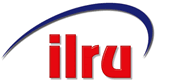 Creating a Welcoming I&R Process at Able SC  Kimberly Tissot
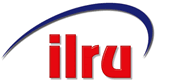 IL Philosophy Starts at the Beginning of Contact
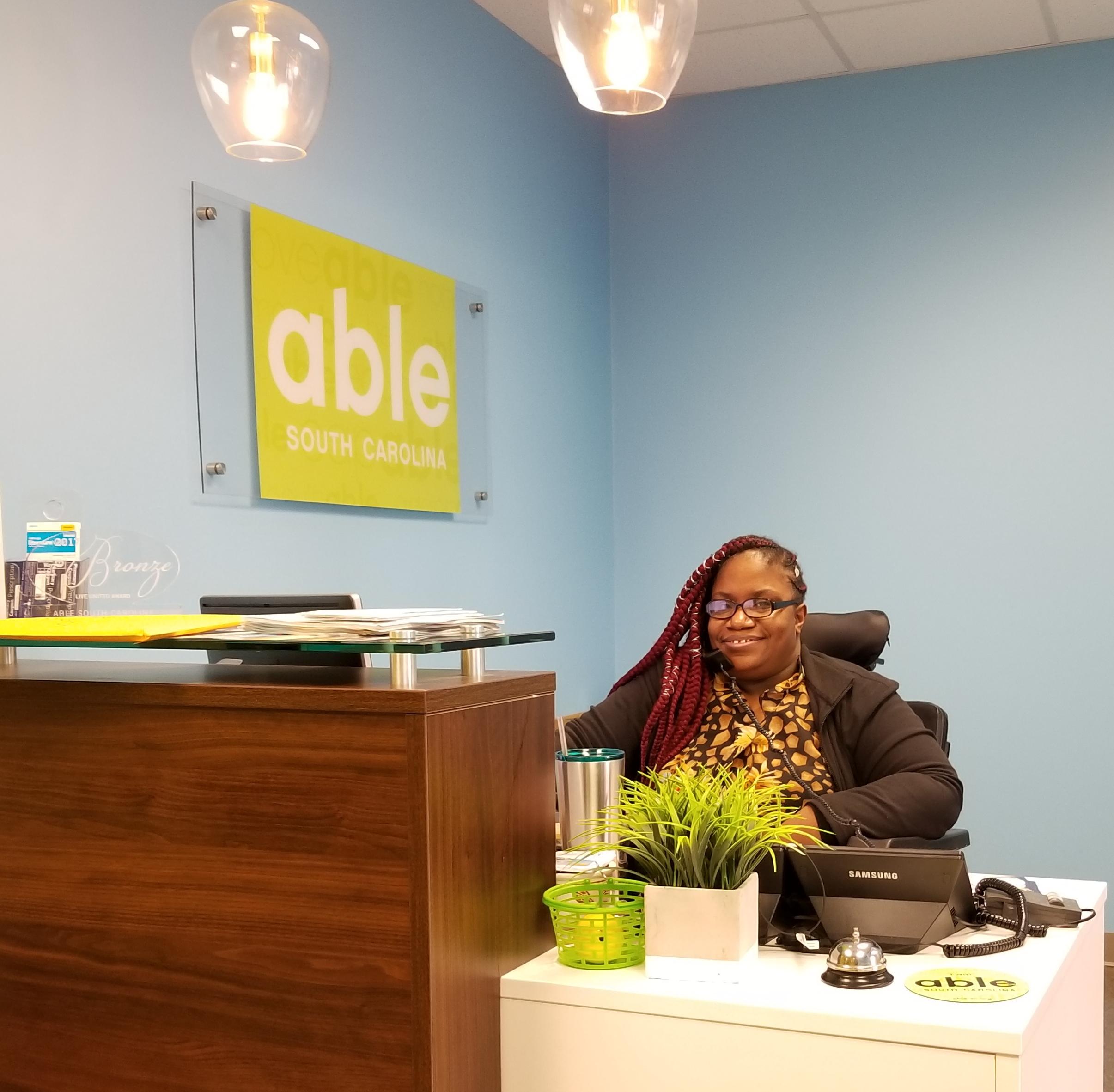 [Speaker Notes: Explains the philosophy of callers--]
Able SC’s I&R Process
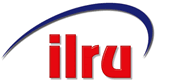 I&R Staff
Front end staff
First point of contact for 
    introduction to IL
Provides I&R services to callers
Eliminates frustration
Starts consumer driven services
Conducts intakes/enters data
Identifies needs 
Researches resources
Collects separate satisfaction survey
Provides follow-up
Refers to IL staff if one-on-one services are needed
All Able SC Staff 
Provides I&R if callers become consumers--- natural part of IL process
Resources
System for community resources 
All staff should have access. 
Resources should be updated often.
Network/collaborate/research.

Referral sources should be appropriate.
Provide resources that promote independence. 
Least restrictive and community based.
Accessible programs 
No wrong door approach.

Good I&R can significantly improve someone’s life!
Follow-Up is a Must!
Following up provides— 

Support and empowerment
Assists with navigating resources.
Provides encouragement from I&R staff. 

Accountability
By empowering consumers to take the lead and celebrating this with them

Excellent customer service!
Slide 24 I&R Resources
Information and Referral for CILs (RapidCourse tutorial) - www.ilru.org/training/core-services-for-centers-for-independent-living-series 
Recorded webinars - http://www.ilru.org/topics/information-referral
Standards for I&R – www.airs.org
CIL-NET Attribution
Support for development of this technical assistance information was provided by the Department of Health and Human Services, Administration for Community Living under grant number 90ILTA0001. No official endorsement of the Department of Health and Human Services should be inferred. Permission is granted for duplication of any portion of this information, providing that the following credit is given to the project: Developed as part of the CIL-NET, a project of the IL-NET, an ILRU/NCIL/APRIL/USU-CPD National Training and Technical Assistance Program.